Trường THCS Long Biên
     Năm học 2020 - 2021
GV: Bùi Văn Hùng
HÌNH HỌC 6
B
A
y
x
KIỂM TRA BÀI CŨ
1) Trình bày khái niệm tia.
2) Cho hình vẽ dưới đây, em hãy tìm: 
     - Các cặp tia đối nhau.
     - Các cặp tia trùng nhau.
Các cặp tia đối nhau: Tia Ax và tia Ay; Tia Bx và tia By.
Các cặp tia trùng nhau: Tia AB và tia Ay; Tia BA và tia Bx.

B
A
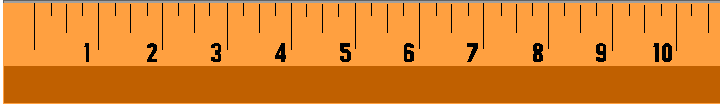 Tiết 7
ĐOẠN THẲNG
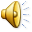 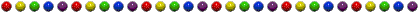 ®o¹n th¼ng
TiÕt 7
1 . §o¹n th¼ng AB lµ g× ?

a. Khái niệm
B
A
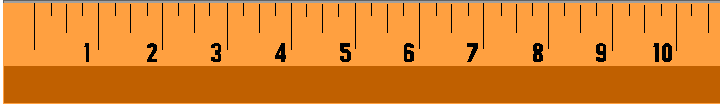 Đoạn thẳng AB là hình gồm điểm A, điểm B và tất cả những điểm nằm giữa A và B .
Đoạn thẳng AB còn gọi là đoạn thẳng BA.
Hai điểm A, B là hai mút (hoặc hai đầu) của đoạn thẳng AB.
1 . §o¹n th¼ng AB lµ g× ?
a. Khái niệm
Đoạn thẳng AB là hình gồm điểm A, điểm B và tất cả những điểm nằm giữa A và B .
b. Bài tập áp dụng
Bài 33 (SGK- Tr115) Điền vào chỗ trống trong các phát biểu sau:

a)Hình gồm hai điểm ……….và tất cả các điểm nằm giữa ………. được gọi là đoạn thẳng RS
Hai điểm ………..được gọi là hai mút của đoạn thẳng.

b) Đoạn thẳng PQ là hình gồm...………………………………. ……………………………
R và S
R và S
R và S
hai điểm P, Q và tất cả các điểm nằm giữa P và Q
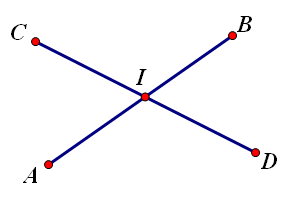 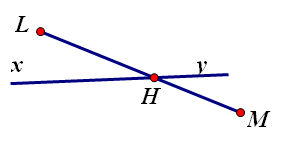 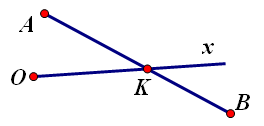 H 3
H 1
H 2
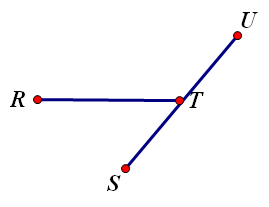 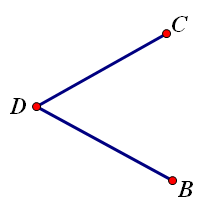 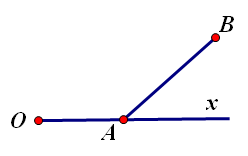 H 5
H 6
H 4
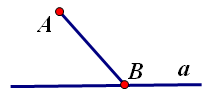 H 7
Đoạn thẳng cắt đoạn thẳng:…………………
Đoạn thẳng cắt tia:……………………………
Đoạn thẳng cắt đường thẳng:………………..
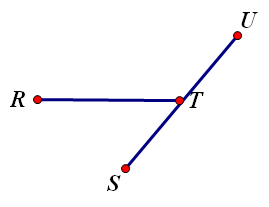 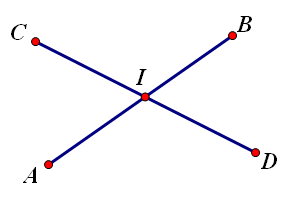 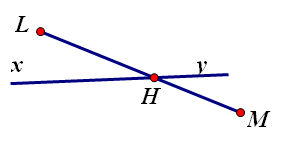 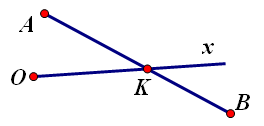 H 3
H 1
H 2
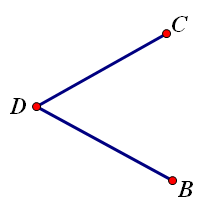 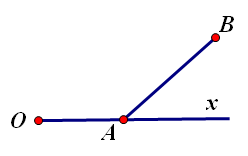 H 5
H 6
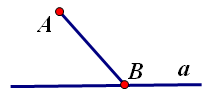 H 7
H 4
§o¹n th¼ng c¾t ®o¹n th¼ng
§o¹n th¼ng c¾t tia
§o¹n th¼ng c¾t ®ường th¼ng
D
B
A
C
1 . §o¹n th¼ng AB lµ g× ?
2.  Đoạn thẳng cắt đoạn thẳng, cắt tia, cắt đường thẳng.
a) §o¹n th¼ng c¾t ®o¹n th¼ng :
I
Hai đoạn thẳng AB và CD cắt nhau tại giao điểm I .
C
C
B
A
I
B
A
I
D
A
B
C
O
x
D
b)  §o¹n th¼ng c¾t tia :
x
K
A
K
O
§o¹n th¼ng AB c¾t tia Ox t¹i giao ®iÓm K
B
A
x
K
O
x
O
K
B
A
A
B
c)  Đoạn thẳng cắt đường thẳng :
y
H
x
Đoạn thẳng AB cắt đường thẳng xy tại giao điểm H .
y
x
H
B
1 . Đoạn thẳng AB là gì ?
2.  Đoạn thẳng cắt đoạn thẳng, cắt tia, cắt đường thẳng.
Đoạn thẳng cắt đoạn thẳng
Đoạn thẳng cắt tia
Đoạn thẳng cắt đường thẳng
Bài tập áp dụng
Bài 34 (SGK – Tr116)
Trên đường thẳng a lấy ba điểm A, B, C. Hỏi:
Có mấy đoạn thẳng tất cả?
Gọi tên các đoạn thẳng ấy?
KIẾN THỨC CƠ BẢN
Đoạn thẳng AB là hình gồm điểm A, B và tất cả các điểm nằm giữa A và B.
      Đoạn thẳng AB còn được gọi là đoạn  thẳng BA.
      Hai điểm A, B được gọi là hai mút (hai đầu) của đoạn thẳng AB.
2. Các trường hợp cắt nhau của đoạn thẳng :
         * Đoạn thẳng cắt đoạn thẳng.
         * Đoạn thẳng cắt tia.
         *Đoạn thẳng cắt đường thẳng.
HƯỚNG DẪN TỰ HỌC Ở NHÀ
Tiết 7. Đoạn thẳng
Khái niệm đoạn thẳng, cách vẽ và đọc tên đoạn thẳng.
Phân biệt được đoạn thẳng, đường thẳng, tia.
Chú ý cách vẽ hình và biểu diễn các đoạn thẳng cắt đoạn thẳng, đoạn thẳng cắt tia, đoạn thẳng cắt đường thẳng .
     BTVN: 33, 34, 37(SGK–Tr116); 31, 6.2 (SBT–Tr129)
Tiết 8. Độ dài đoạn thẳng
Vẽ đoạn thẳng cho biết độ dài.
Đo độ dài của một đoạn thẳng cho trước.
Bài tập củng cố
Bài 31 (SBT – Trang 129)
Vẽ đường thẳng AB.
Lấy điểm M thuộc đoạn thẳng AB.
Lấy điểm N thuộc tia AB nhưng không thuộc đoạn thẳng AB.
Lấy P thuộc tia đối của tia BN nhưng ko thuộc đoạn thẳng AB.
Trong ba điểm A, B, M thì điểm nào nằm giữa hai điểm còn lại?
Trong ba điểm M, N, P thì điểm nào nằm giữa hai điểm còn lại?